© pexel
Gründungsunterstützung:Pitch-Deck Template
Stand September 2023
Optionaler Aspekt
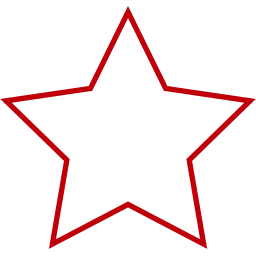 Die Inhalte des Pitch-Decks für eine Bewerbung sollten 6, idealerweise 9 Aspekte adressieren
Beispiele für zu beantwortende Fragen
Aspekt
1
Einstieg / Elevator Pitch
Wie kann Ihre Geschäftsidee kurz und prägnant beschrieben werden?
2
Das Problem
Was für ein Problem wollen Sie lösen? Wie ist Ihnen das Problem aufgefallen? Wen betrifft das Problem?
Die Lösung
Erklären Sie Ihren Lösungsansatz und warum Ihre Lösung zielführend ist. Was sind bisherige Lösungen für das Problem?
3
4
Status Quo
Was ist der Status Quo Ihres Projektes? Welche Medien existieren, diesen beschreiben können (z.B. Konzeptskizzen, Fotos, Videos, Webseiten)?
5
Projektplan
Geben Sie einen Überblick über Ihre Projektplanung und die nächsten bevorstehenden Schritte. Was sind Ihre wichtigsten Meilensteine?
Team
Wer ist in Ihrem Team? Welche Kompetenzen, Fähigkeiten und Expertisen bringen Sie ins Unternehmen ein?
6
7
Markt
Wie groß ist Ihr Markt und wie schnell wächst dieser? Welche Marktsegmente wollen sie adressieren?
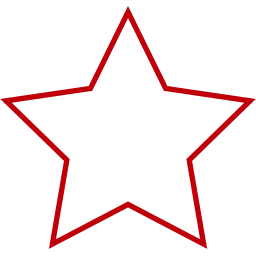 8
Geschäftsmodell & Finanzplanung
Wie wollen Sie mit Ihrer Idee Geld verdienen? Wie sieht Ihr Finanzplan aus?
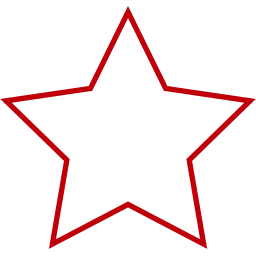 9
Wettbewerb und Wettbewerbsvorteile
Wer sind Ihre Wettbewerber und welche Vorteile haben Sie gegenüber diesen (bspw. Know-How, Patente, etc.)?
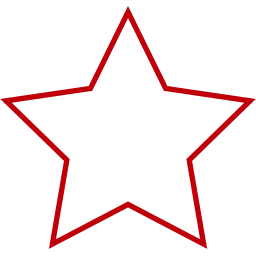 Einstieg / Elevator Pitch Ihrer Geschäftsidee
1
Prägnante Beschreibung Ihrer Geschäftsidee (100 Wörter oder weniger)*
Beschreiben Sie Ihre Geschäftsidee kurz und prägnant!
* Ein Elevator Pitch dauert in der Regel max. 1 Minute, in dieser Zeit können etwa 100 Wörter gesprochen werden
Das Problem, das Sie lösen wollen und Ihre Lösung hierfür
2/3
Darstellung des Problems
Darstellung der Lösung
Was für ein Problem wollen Sie lösen? Wie ist Ihnen das Problem aufgefallen? Wen betrifft das Problem?
Stellen Sie heraus, was die wirklich negativen Effekte des Problems sind.
Erklären Sie Ihren Lösungsansatz und warum Ihre Lösung zielführend ist. Was sind bisherige Lösungen für das
Problem? Was machen andere Lösungsansätze richtig oder falsch?
Ggf. Platz für Diagramme / Bilder, die Ihre Argumentation unterstützen können
Ggf. Platz für Diagramme / Bilder, die Ihre Argumentation unterstützen können
Der Status Quo
4
Beschreibung des Status Quo
Beschreiben Sie den Status Quo Ihres Projektes inkl. Medien (z.B. Konzeptskizzen, Fotos, Videos, Webseiten)
um einen umfassenden Überblick über Ihre Geschäftsidee zu vermitteln. Sie können auch Links zu
Prototypen o.Ä. hinzufügen, falls vorhanden.
Ggf. Platz für Diagramme / Bilder, die Ihre Argumentation unterstützen können
Ggf. Platz für Diagramme / Bilder, die Ihre Argumentation unterstützen können
Ihr Projektplan
5
Beschreibung des Status Quo
Geben Sie einen Überblick über Ihre Projektplanung und die nächsten bevorstehenden Schritte. Was sind Ihre wichtigsten Meilensteine? Für wann ist Ihr Markteintritt geplant? Was muss bis dahin erreicht worden sein?
2023
2024
Okt.
Nov.
Dez.
Jan.
Febr.
März
40
41
42
43
44
45
46
47
48
49
50
51
52
01
02
03
04
05
06
07
08
09
10
11
12
13
Tätigkeit
Text
Text
Text
Text
Text
Text
Das Team
6
Teammitglieder
Beschreibung/Rolle
Know-How
Bild
Wer ist in Ihrem Team? Welche Kompetenzen, Fähigkeiten und Expertisen bringen Sie ins Unternehmen ein? Welche Erfahrungen und Erfolge können Sie vorweisen? Welche relevanten Positionen besetzen Sie um Ihre
Idee zum Erfolg zu verhelfen?
(siehe relevante Punkte links)
Name
Bild
Name
Bild
Name
Optional: Der Markt
7
Beschreibung des Markets
Auf was für einem Markt bewegen Sie sich? Wie groß ist dieser? Wer ist Ihre Zielgruppe? Erstellen Sie eine
kurze Marktanalyse zur Ihrer Geschäftsidee, inklusive Zielgruppe, Marktsegmentierung und SWOT-Analyse.
Ggf. Platz für Diagramme / Bilder, die Ihre Argumentation unterstützen können
Ggf. Platz für Diagramme / Bilder, die Ihre Argumentation unterstützen können
Optional: Ihr Geschäftsmodell
8
Beschreibung des Geschäftsmodells / der Finanzplanung
Wie sehen die Zahlungsströme aus? Wer sind Ihre primären Kunden? Wie monetarisieren Sie? Welche
Vertriebskanäle nutzen Sie und wie sieht ein typischer Use-Case aus? Wurden schon relevante Daten
erhoben wie Umsatz, Conversion Rate, o.Ä.? Welche Entwicklung Ihres Unternehmens prognostizieren Sie?
Wie sieht Ihr Finanzplan aus? Welche Mittel benötigen Sie für die Umsetzung?
Ggf. Platz für Diagramme / Bilder, die Ihre Argumentation unterstützen können
Ggf. Platz für Diagramme / Bilder, die Ihre Argumentation unterstützen können
Optional: Wettbewerb und Wettbewerbsvorteile
9
Wettbewerber
Kurzbeschreibung
Vergleichende Betrachtung
Welche Wettbewerber gibt es auf Ihrem Markt? Warum sollten Kunden gerade Ihr Produkt nutzen und nicht das der Konkurrenz? Was machen Sie besser als andere Anbieter, oder was unterscheidet Sie von diesen? Vorteile durch beispielsweise speziell entwickelte Software oder einzigartiges Know- how im Team sind besonders hervorzuheben.
Ggf. Platz für vergleichende Matrix zwischen Ihnen und Ihren Wettbewerbern anhand qualitativer Merkmale
Bild
Name
Bild
Name
Für mehr Informationen gerne an uns wenden:
Ansprechpartnerinnen F10
An der Fakultät 10
[Link zur Website]
startupbox@th-koeln.de
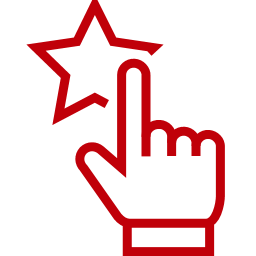 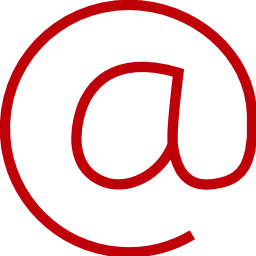 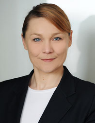 Prof. Dr. Monika Engelen
 [E-Mail]
Raum 2.237
Newsletter & Infos zu Gründungsthemen/-veranstaltungen
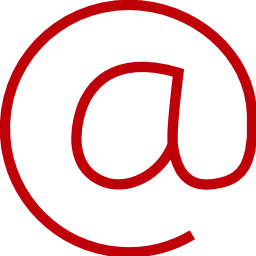 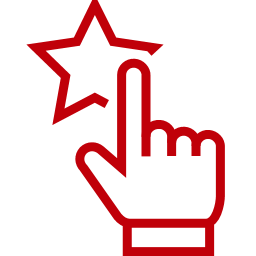 News Flash StartUp Lab 		[Link zur Anmeldung]
F10 ILIAS Gruppe „Infos 		[Link zur Gruppe]für Gründungsinteressierte“
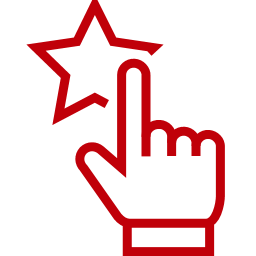 IBAL Institutsdirektorin und Entrepreneurship Beauftragte
Zentral an der TH Köln
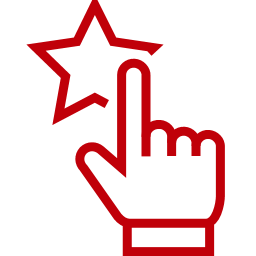 StartUp Lab@TH Köln			[Link zur Website]
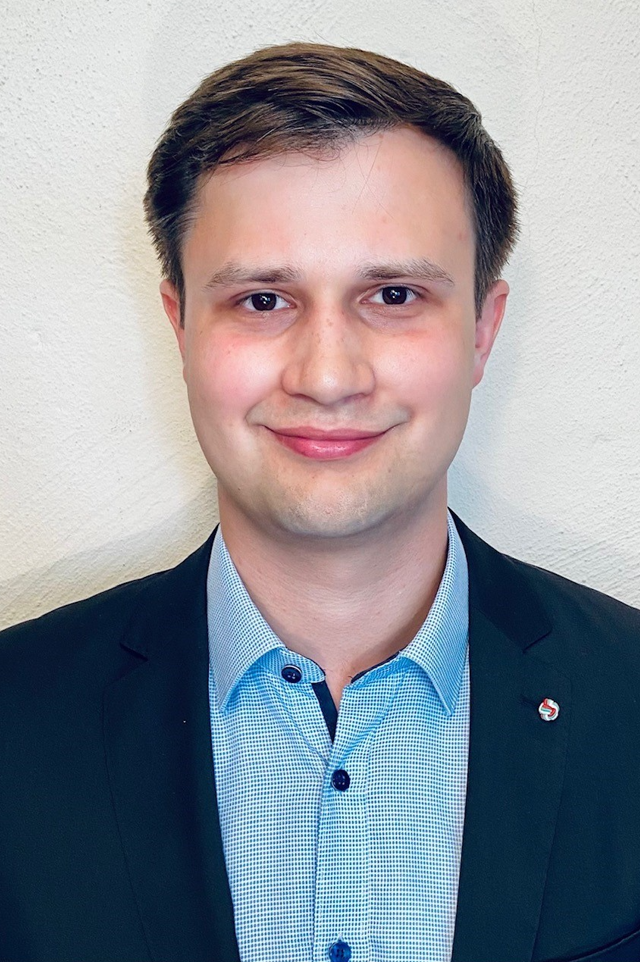 Victor Trofimov
 [E-Mail]
Raum 2.221
TH Gründungsservice 			[Link zur Website]
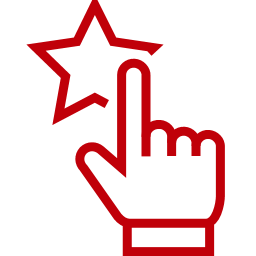 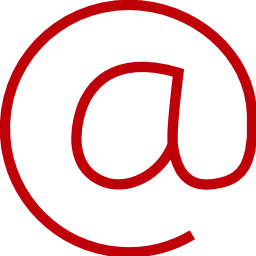 Weitere Netzwerke
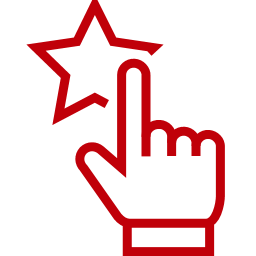 Gateway – Gründerservice		 [Link zur Website] der Kölner Hochschulen
Wissenschaftlicher Mitarbeiter am IBAL
GTC (Gründer-/Technologie-		[Link zur Website]Centrum Gummersbach)
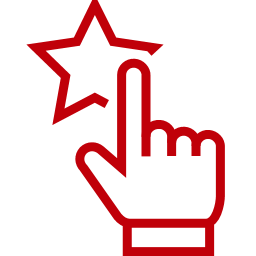